CS 3343: Analysis of Algorithms
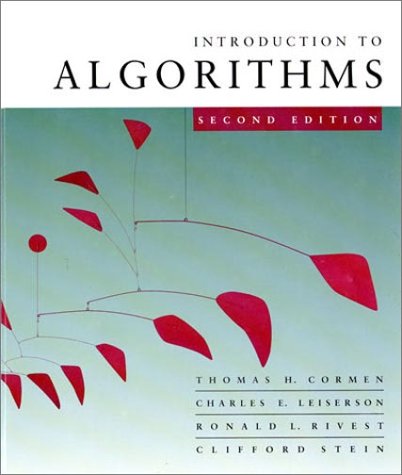 Solving recurrence by
recursion-tree method
1/19/2018
1
316 =3  x 3 x 3 …. x 3
Answer: 15
316 =38  x 38
38 =34  x 34
34 =32  x 32
32 =3  x 3
Problem of the day
How many multiplications do you need to compute 316?
Answer: 4
1/19/2018
2
Pseudo code
int pow (b, n)    // compute bn
	m = n >> 1;
	p = pow (b, m);
	p = p * p;
	if (n % 2) 
		return p * b;
	else
		return p;
1/19/2018
3
Pseudo code
int pow (b, n) 
	m = n >> 1;
	p = pow (b, m);
	p = p * p;
	if (n % 2) 
		return p * b;
	else
		return p;
int pow (b, n) 
	m = n >> 1;
	p = pow(b,m) * pow(b,m);
	if (n % 2) 
		return p * b;
	else
		return p;
1/19/2018
4
Recurrence for computing power
int pow (b, n) 
	m = n >> 1;
	p = pow (b, m);
	p = p * p;
	if (n % 2) 
		return p * b;
	else
		return p;
int pow (b, n) 
	m = n >> 1;
	p=pow(b,m)*pow(b,m);
	if (n % 2) 
		return p * b;
	else
		return p;
T(n) = ?
T(n) = ?
1/19/2018
5
Recurrence for computing power
int pow (b, n) 
	m = n >> 1;
	p = pow (b, m);
	p = p * p;
	if (n % 2) 
		return p * b;
	else
		return p;
int pow (b, n) 
	m = n >> 1;
	p=pow(b,m)*pow(b,m);
	if (n % 2) 
		return p * b;
	else
		return p;
T(n) = T(n/2)+(1)
T(n) = 2T(n/2)+(1)
1/19/2018
6
What do they mean?
Challenge: how to solve the recurrence to get a closed form, e.g. T(n) = Θ (n2) or T(n) = Θ(nlgn), or at least some bound such as T(n) = O(n2)?
1/19/2018
7
Solving recurrence
Running time of many algorithms can be expressed in one of the following two recursive forms
or
Both can be very hard to solve. We focus on relatively easy ones, which you will encounter frequently in many real algorithms (and exams…)
1/19/2018
8
Solving recurrence
Recursion tree or iteration method
- Good for guessing an answer
Substitution method
- Generic method, rigid, but may be hard
Master method
- Easy to learn, useful in limited cases only
- Some tricks may help in other cases
1/19/2018
9
T(n) =
Q(1)  if n = 1;
2T(n/2) + Q(n)  if n > 1.
Recurrence for merge sort
We will usually ignore the base case, assuming it is always a constant (but not 0).
1/19/2018
10
Recursion tree for merge sort
Solve T(n) = 2T(n/2) + dn, where d > 0 is constant.
1/19/2018
11
Recursion tree for merge sort
Solve T(n) = 2T(n/2) + dn, where d > 0 is constant.
T(n)
1/19/2018
12
dn
T(n/2)
T(n/2)
Recursion tree for merge sort
Solve T(n) = 2T(n/2) + dn, where d > 0 is constant.
1/19/2018
13
dn
dn/2
dn/2
T(n/4)
T(n/4)
T(n/4)
T(n/4)
Recursion tree for merge sort
Solve T(n) = 2T(n/2) + dn, where d > 0 is constant.
1/19/2018
14
Recursion tree for merge sort
Solve T(n) = 2T(n/2) + dn, where d > 0 is constant.
dn
dn/2
dn/2
dn/4
dn/4
dn/4
dn/4
…
Q(1)
1/19/2018
15
Recursion tree for merge sort
Solve T(n) = 2T(n/2) + dn, where d > 0 is constant.
dn
dn/2
dn/2
h = log n
dn/4
dn/4
dn/4
dn/4
…
Q(1)
1/19/2018
16
Recursion tree for merge sort
Solve T(n) = 2T(n/2) + dn, where d > 0 is constant.
dn
dn
dn/2
dn/2
h = log n
dn/4
dn/4
dn/4
dn/4
…
Q(1)
1/19/2018
17
Recursion tree for merge sort
Solve T(n) = 2T(n/2) + dn, where d > 0 is constant.
dn
dn
dn/2
dn
dn/2
h = log n
dn/4
dn/4
dn/4
dn/4
…
Q(1)
1/19/2018
18
Recursion tree for merge sort
Solve T(n) = 2T(n/2) + dn, where d > 0 is constant.
dn
dn
dn/2
dn
dn/2
h = log n
dn/4
dn/4
dn
dn/4
dn/4
…
…
Q(1)
1/19/2018
19
Recursion tree for merge sort
Solve T(n) = 2T(n/2) + dn, where d > 0 is constant.
dn
dn
dn/2
dn
dn/2
h = log n
dn/4
dn/4
dn
dn/4
dn/4
…
…
Q(1)
#leaves = n
Q(n)
1/19/2018
20
Recursion tree for merge sort
Solve T(n) = 2T(n/2) + dn, where d > 0 is constant.
dn
dn
dn/2
dn
dn/2
h = log n
dn/4
dn/4
dn
dn/4
dn/4
…
…
Q(1)
#leaves = n
Q(n)
Total Q(n log n)
Later we will usually ignore d
1/19/2018
21
Recurrence for computing power
int pow (b, n) 
	m = n >> 1;
	p = pow (b, m);
	p = p * p;
	if (n % 2) 
		return p * b;
	else
		return p;
int pow (b, n) 
	m = n >> 1;
	p=pow(b,m)*pow(b,m);
	if (n % 2) 
		return p * b;
	else
		return p;
T(n) = T(n/2)+(1)
T(n) = 2T(n/2)+(1)
Which algorithm is more efficient asymptotically?
1/19/2018
22
log(n)
Time complexity for Alg1
Solve T(n) = T(n/2) + 1
T(n) = T(n/2) + 1
		   = T(n/4) + 1 + 1
		   = T(n/8) + 1 + 1 + 1
		   = T(1) + 1  + 1 + … + 1

		   = Θ (log(n))
Iteration method
1/19/2018
23
Time complexity for Alg2
Solve T(n) = 2T(n/2) + 1.
1/19/2018
24
Time complexity for Alg2
Solve T(n) = 2T(n/2) + 1.
T(n)
1/19/2018
25
1
T(n/2)
T(n/2)
Time complexity for Alg2
Solve T(n) = 2T(n/2) + 1.
1/19/2018
26
1
1
1
T(n/4)
T(n/4)
T(n/4)
T(n/4)
Time complexity for Alg2
Solve T(n) = 2T(n/2) + 1.
1/19/2018
27
Time complexity for Alg2
Solve T(n) = 2T(n/2) + 1.
1
1
1
1
1
1
1
…
Q(1)
1/19/2018
28
Time complexity for Alg2
Solve T(n) = 2T(n/2) + 1.
1
1
1
h = log n
1
1
1
1
…
Q(1)
1/19/2018
29
Time complexity for Alg2
Solve T(n) = 2T(n/2) + 1.
1
1
1
1
h = log n
1
1
1
1
…
Q(1)
1/19/2018
30
Time complexity for Alg2
Solve T(n) = 2T(n/2) + 1.
1
1
1
2
1
h = log n
1
1
1
1
…
Q(1)
1/19/2018
31
Time complexity for Alg2
Solve T(n) = 2T(n/2) + 1.
1
1
1
2
1
h = log n
1
1
4
1
1
…
…
Q(1)
1/19/2018
32
Time complexity for Alg2
Solve T(n) = 2T(n/2) + 1.
1
1
1
2
1
h = log n
1
1
4
1
1
…
…
Q(1)
#leaves = n
Q(n)
1/19/2018
33
Time complexity for Alg2
Solve T(n) = 2T(n/2) + 1.
1
1
1
2
1
h = log n
1
1
4
1
1
…
…
Q(1)
#leaves = n
Q(n)
Total Q(n)
1/19/2018
34
n - 1
More iteration method examples
T(n) = T(n-1) + 1
		   = T(n-2) + 1 + 1
		   = T(n-3) + 1 + 1 + 1
		   = T(1) + 1  + 1 + … + 1

		   = Θ (n)
1/19/2018
35
More iteration method examples
T(n) = T(n-1) + n
		   = T(n-2) + (n-1) + n
		   = T(n-3) + (n-2) + (n-1) + n
		   = T(1) + 2  + 3 + … + n
		   = Θ (n2)
1/19/2018
36
3-way-merge-sort
3-way-merge-sort (A[1..n])
If (n <= 1) return;
3-way-merge-sort(A[1..n/3]);
3-way-merge-sort(A[n/3+1..2n/3]);
3-way-merge-sort(A[2n/3+1.. n]);
Merge A[1..n/3] and A[n/3+1..2n/3];
Merge A[1..2n/3] and A[2n/3+1..n];
Is this algorithm correct?
What’s the recurrence function for the running time?
What does the recurrence function solve to?
1/19/2018
37
Unbalanced-merge-sort
ub-merge-sort (A[1..n])
if (n<=1) return;
ub-merge-sort(A[1..n/3]);
ub-merge-sort(A[n/3+1.. n]);
Merge A[1.. n/3] and A[n/3+1..n].
Is this algorithm correct?
What’s the recurrence function for the running time?
What does the recurrence function solve to?
1/19/2018
38
More recursion tree examples (1)
T(n) = 3T(n/3) + n
T(n) = 2T(n/4) + n
T(n) = 3T(n/2) + n
T(n) = 3T(n/2) + n2
T(n) = T(n/3) + T(2n/3) + n
1/19/2018
39
More recursion tree examples (2)
T(n) = T(n-2) + n
T(n) = T(n-2) + 1
T(n) = 2T(n-2) + n
T(n) = 2T(n-2) + 1
1/19/2018
40
Ex 1: T(n) = 3T(n/3) + n
n
T(n/3) = 3T(n/9) + n/3
T(n/3)
T(n/3)
T(n/3)
1/19/2018
41
T(n) = 3T(n/3) + n
n
T(n/9) = 3T(n/27) + n/9
n/3
T(n/3)
T(n/3)
T(n/9)
T(n/9)
T(n/9)
1/19/2018
42
T(n) = 3T(n/3) + n
n
T(n/27) = 3T(n/81) + n/27
n/3
T(n/3)
T(n/3)
T(n/9)
T(n/9)
n/9
T(n/27)
T(n/27)
T(n/27)
1/19/2018
43
T(n) = 3T(n/3) + n
n
T(n/27) = 3T(n/81) + n/27
n/3
T(n/3)
T(n/3)
T(n/9)
T(n/9)
n/9
n/27
T(n/27)
T(n/27)
1/19/2018
44
T(n) = 3T(n/3) + n
n
n*1=n
n/3
n/3
n/3
n/3*3=n
T(n/3h)= T(1)
h = log3n
n/9
n/9
n/9
n/9*9=n
n/27*27=n
n/27
n/27
n/27
1/19/2018
45
Ex 2: T(n) = 2T(n/4) + n
n
T(n/4) = 2T(n/16) + n/4
T(n/4)
T(n/4)
1/19/2018
46
T(n) = 2T(n/4) + n
n
T(n/16) = 2T(n/64) + n/16
n/4
T(n/4)
T(n/16)
T(n/16)
1/19/2018
47
T(n) = 2T(n/4) + n
n
T(n/64) = 2T(n/256) + n/64
n/4
T(n/4)
n/16
T(n/16)
T(n/64)
T(n/64)
1/19/2018
48
T(n) = 2T(n/4) + n
n
T(n/64) = 2T(n/256) + n/64
n/4
T(n/4)
n/16
T(n/16)
n/64
T(n/64)
T(n/256)
T(n/256)
1/19/2018
49
T(n) = 2T(n/4) + n
n
n/4
n/4
T(n/4h)= T(1)
h = log4n
…
…
n/16
n/16
…
…
n/64
n/64
…
…
T(n/256)
T(n/256)
1/19/2018
50
Ex 3: T(n) = 3T(n/2) + n
n
T(n/2) = 3T(n/4) + n/2
T(n/2)
T(n/2)
T(n/2)
1/19/2018
51
T(n) = 3T(n/2) + n
n
T(n/4) = 3T(n/8) + n/4
n/2
T(n/2)
T(n/2)
T(n/4)
T(n/4)
T(n/4)
1/19/2018
52
T(n) = 3T(n/2) + n
n
T(n/8) = 3T(n/16) + n/8
n/2
T(n/2)
T(n/2)
T(n/4)
T(n/4)
n/4
T(n/8)
T(n/8)
T(n/8)
1/19/2018
53
T(n) = 3T(n/2) + n
n
T(n/8) = 3T(n/16) + n/8
n/2
T(n/2)
T(n/2)
T(n/4)
T(n/4)
n/4
n/8
T(n/8)
T(n/8)
1/19/2018
54
T(n) = 3T(n/2) + n
n
T(n/2h)= T(1)
h = log2n
n/2
n/2
n/2
…
…
…
…
…
…
n/4
n/4
n/4
…
…
…
…
…
…
n/8
n/8
n/8
1/19/2018
55
Ex 4: T(n) = 3T(n/2) + n2
n2
T(n/2) = 3T(n/4) + (n/2)2
T(n/2)
T(n/2)
T(n/2)
1/19/2018
56
T(n) = 3T(n/2) + n2
n2
T(n/4) = 3T(n/8) + (n/4)2
(n/2)2
T(n/2)
T(n/2)
T(n/4)
T(n/4)
T(n/4)
1/19/2018
57
T(n) = 3T(n/2) + n2
n2
T(n/8) = 3T(n/16) + (n/8)2
(n/2)2
T(n/2)
T(n/2)
T(n/4)
T(n/4)
(n/4)2
T(n/8)
T(n/8)
T(n/8)
1/19/2018
58
T(n) = 3T(n/2) + n2
n2
T(n/8) = 3T(n/16) + (n/8)2
(n/2)2
T(n/2)
T(n/2)
T(n/4)
T(n/4)
(n/4)2
(n/8)2
T(n/8)
T(n/8)
1/19/2018
59
T(n) = 3T(n/2) + n2
n2
T(n/2h)= T(1)
h = log2n
(n/2)2
(n/2)2
(n/2)2
…
…
…
…
…
…
(n/4)2
(n/4)2
(n/4)2
…
…
…
…
…
…
(n/8)2
(n/8)2
(n/8)2
1/19/2018
60
Ex 5: T(n) = T(n/2) + T(n/3) + n
n
T(n/2) = T(n/4) + T(n/6) + n/2
T(n/2)
T(n/3)
T(n/3) = T(n/6) + T(n/9) + n/3
1/19/2018
61
T(n) = T(n) = T(n/2) + T(n/3) + n
n
T(n/4) = T(n/8) + T(n/12) + n/4
T(n/6) = T(n/12) + T(n/18) + n/6
n/2
n/3
T(n/9) = T(n/18) + T(n/27) + n/9
T(n/4)
T(n/6)
T(n/6)
T(n/9)
1/19/2018
62
T(n) = T(n) = T(n/2) + T(n/3) + n
n
T(n/4) = T(n/8) + T(n/12) + n/4
T(n/6) = T(n/12) + T(n/18) + n/6
n/2
n/3
T(n/9) = T(n/18) + T(n/27) + n/9
n/4
n/6
n/6
n/9
T(n/8)
T(n/12)
T(n/18)
T(n/12)
T(n/18)
T(n/18)
T(n/27)
T(n/12)
1/19/2018
63
Ex 6: T(n) = T(n-2) + 1
T(n)
= T(n-2) + 1
= T(n-4) + 1 + 1
= T(n-6) + 1 + 1 + 1
= T(n-8) + 1 + 1 + 1 + 1
= h
=  (n/2)
=  (n)
h = number of iterations
T(n-2h) = T(0)
h = n/2
1/19/2018
64
Ex 7: T(n) = T(n-2) + n
T(n)
= T(n-2) + n
= T(n-4) + (n-2) + n
= T(n-6) + (n-4) + (n-2) + n
= T(n-8) + (n-6) + (n-4) + (n-2) + n
= h*(0+n)/2
=  (nh/2)
=  (n2)
h = number of iterations
h = n/2
1/19/2018
65
Ex 8: T(n) = 2T(n-3) + 1
1
T(n-3) = 2T(n-6) + 1
T(n-3)
T(n-3)
1/19/2018
66
T(n) = 2T(n-3) + 1
1
T(n-6) = 2T(n-9) + 1
1
T(n-3)
T(n-6)
T(n-6)
1/19/2018
67
T(n) = 2T(n-3) + 1
1
T(n-9) = 2T(n-12) + 1
1
T(n-3)
1
T(n-6)
T(n-9)
T(n-9)
1/19/2018
68
T(n) = 2T(n-3) + 1
1
T(n-9) = 2T(n-12) + 1
1
T(n-3)
1
T(n-6)
1
T(n-9)
T(n-12)
T(n-12)
1/19/2018
69
T(n) = 2T(n-3) + 1
1
1
1
T(n-3h) = T(0)
h = n/3
…
…
1
1
…
…
1
1
…
…
T(n-12)
T(n-12)
1/19/2018
70
Ex 9: T(n) = 2T(n-3) + n
n
T(n-3) = 2T(n-6) + (n-3)
T(n-3)
T(n-3)
1/19/2018
71
T(n) = 2T(n-3) + n
n
T(n-6) = 2T(n-9) + (n-6)
n-3
T(n-3)
T(n-6)
T(n-6)
1/19/2018
72
T(n) = 2T(n-3) + n
n
T(n-9) = 2T(n-12) + (n-9)
n-3
T(n-3)
n-6
T(n-6)
T(n-9)
T(n-9)
1/19/2018
73
T(n) = 2T(n-3) + n
n
T(n-9) = 2T(n-12) + (n-9)
n-3
T(n-3)
n-6
T(n-6)
n-9
T(n-9)
T(n-12)
T(n-12)
1/19/2018
74
T(n) = 2T(n-3) + n
n
n-3
n-3
T(n-3h) = T(0)
h = n/3
…
…
n-6
n-6
…
…
n-9
n-9
…
…
T(n-12)
T(n-12)
Correct answer is               same as in ex 7.
1/19/2018
75